Moving Beyond the Three-point Thesis
Writing organic thesis statements for literary analysis essays
So, what’s the problem with a three-point thesis anyway?
There is nothing inherently wrong about three-point thesis statements, but if you want your essays to shine and move beyond formulaic writing, you may want to try to using an implied thesis. It helps to add a layer of sophistication to your writing.

Let’s try…we will use a kind of scientific method to generate an implied thesis today:
Observe 
Look for patterns 
Create a thesis statement with an original idea about life and what it means to be human
Let’s try…
List everything you OBSERVE in this ad.
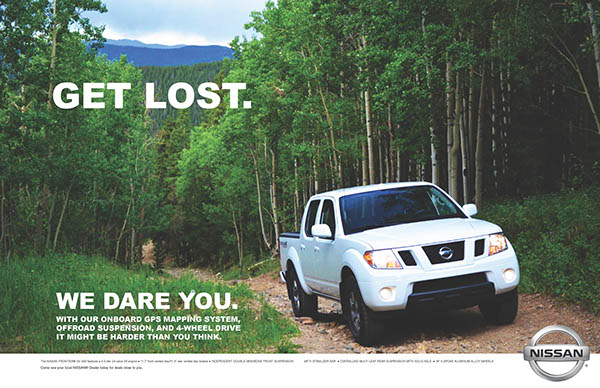 Now…find patterns
Ask yourself: What larger ideas or concepts might these observations represent?
Come up with a list of 10-15 concept words (Examples of concept words are abstract: love, justice, hope, etc…)
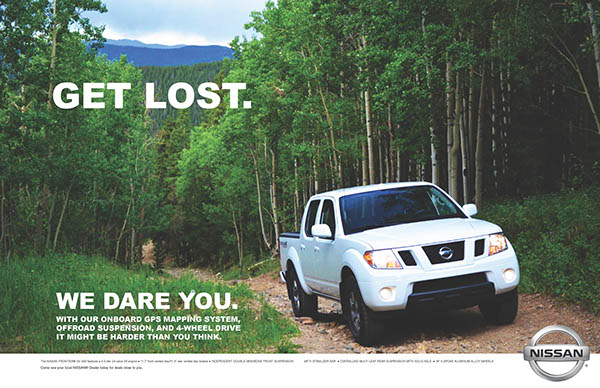 Now, you try it on your own.
*Observe…


*Identify patterns…


*10-15 concept words
Ok, now let’s try it with text.
Waiting by Peggy McNally
from  MicroFiction, edited by Jerome Stern

	Five days a week the lowest paid substitute teacher in the district drives her father’s used Mercury to Hough and 79th, where she eases it, mud flaps and all, down the ramp into the garage of Patrick Henry Junior High, a school where she’ll teach back-to- back classes without so much as a coffee break and all of this depressing her until she remembers her date last night, and hopes it might lead to bigger things, maybe love, so she quickens her pace towards the main office to pick up her class lists with the names of students she’ll never know as well as she has come to know the specials in the cafeteria, where she hopes the coffee will be perking and someone will have brought in those doughnuts she’s come to love so much, loves more than the idea of teaching seventh-graders the meaning of a poem, because after all she’s a sub who’ll finish her day, head south to her father’s house, and at dinner he’ll ask her how her job is going, and she’ll say okay, and he’ll remind her that it might lead to a full-time position with benefits but she knows what teaching in that school is like, and her date from last night calls to ask if she’s busy and she says yes because she’s promised her father she’d wash his car and promises to her father are sacred since her mother died, besides it’s the least she can do now that he lets her drive his car five days a week towards the big lake, to the NE corner of Hough and 79th and you know the rest.
Ok, now let’s try it with text.
“Two Graveyards” by Susan Tepper

	The two small graveyards lay side by side like the bodies they covered. One had fancier tombstones engraved upon that told names and dates, a floral motif, or perhaps a Grecian style urn in bas relief on its façade. Some had sweet poetic verse about the dead person. The other graveyard was the slave graveyard with its decrepit unmarked slabs, many about to fall over or already down in the unkempt grass. We went to the graveyards each time we visited the island. This place of the dead— it called to us. It took an hour to get there by public bus. The first time we went was shortly after my dad died and both our families were decomposing. We rode the bus in silence aware of each other in a way that was different. Already, too soon, we knew time was thin. That first visit I found a tombstone with my birth date, and the person had my first name. She died from yellow fever. I thought about dying from fever in a hot tropical place without air conditioning, and what that would be like. Then my husband wanted to go get ice cream cones. So we left.
Writing an implied thesis
An Implied thesis in three parts:
“The What”
(This is a concrete observation)
Active Verb
Concept
(This is an abstract idea reached through analysis of patterns)
Shows, proves, presents, insinuates, suggests, reveals, implies, symbolizes, indicates, denotes, represents, signals….
In Peggy McNally’s “Waiting,” a nameless character lives a monotonous existence as the “lowest paid substitute teacher”
Life continues on without purpose.
Putting it together
This is the “what”—a brief one-sentence summary of the text.
In Peggy McNally’s “Waiting,” a nameless character lives a monotonous existence as the “lowest paid substitute teacher,” implying  that life continues on without purpose.
The concept or big idea about humanity and what it means to be human. What you discover from analyzing patterns.
Active verb (*Note: This is the author’s action, not the character’s)
Homework for Eng. 7 Honors
Create an implied thesis for Beowulf’s Battle with Grendel that answers the following prompt:

How does the poet reinforce the idea of evil throughout the passage? 

Thesis should have a “what”+ active verb + concept. Follow the model sentence.
Day 2: Objectives
Write an implied thesis for Beowulf
Write a 8-sentence extended paragraph using an topic sentence, concrete details, analytic commentary, and concluding sentence.
Day 2: Practicing implied thesisThe Sandcastle
Watch the short film; pay close attention as you watch.
Take notes on what you observe.
After the film, you will practice finding patterns and listing concepts.
Then, you will craft a three-part implied thesis statement for the film
Writing an implied thesis
An Implied thesis in three parts:
“The What”
(This is a concrete observation)
Active Verb
Concept
(This is an abstract idea reached through analysis of patterns)
Shows, proves, presents, insinuates, suggests, reveals, implies, symbolizes, indicates, denotes, represents, signals….
In the short film, “The Sandcastle,” ______________________________
______________________________________
In the short film, “The Sandcastle,” a creator builds other creatures who then help to create a sandcastle to shelter them from the shifting winds
In the short film, “The Sandcastle,” a creator builds other creatures who then help to create a sandcastle to shelter them from the shifting winds, suggesting that…
In the short film, “The Sandcastle,” a creator builds other creatures who then help to create a sandcastle to shelter them from the shifting winds, suggesting that life is ephemeral.
In the short film, “The Sandcastle,” a lonely sand creature creates friends and builds a sandcastle until the wind eliminates their creation symbolizing that life is an endless cycle. 

In the short film, “The Sandcastle,” a lonely sand creature creates friends and builds a sandcastle until the wind eliminates their creation symbolizing that life is ephemeral so we must make use of the time we have before it disappears.
Sample period 4
In the short film, “The Sandcastle,” a creature creates a community and builds a sandcastle which is eventually destroyed by the wind implying that companionship comes with teamwork.
Implied thesis (Sandcastle)
Topic In the short animation film, “The Sandcastle,” a lone figure creates a menagerie of whimsical characters out of sand who build a castle that eventually disappears with the ever-shifting sands of time, implying that, despite the fleeting nature of life, embracing the relationships we create make life worthwhile.
Topic In the short animation film, “The Sandcastle,” a lone figure creates a menagerie of whimsical characters out of sand who build a castle that eventually disappears with the ever-shifting sands of time, implying that, despite the fleeting nature of life, embracing the meaningful relationships we create make life worthwhile.
CD1 For example, in the beginning of the film, the creator character emerges from the sand and wanders lonely through the dunes, seemingly seeking companionship.
CM1 The filmmaker gradually reveals, through this lone creator, a profound sense of universal isolation and natural human longing to connect with others through meaningful work. 
CM2 The vast desert landscape hints at the impermanence of life along with its juxtaposed elements of emptiness and endless possibility of the sand, itself, provides. 
CD2Soon, the creator figure begins to craft companions—each with their own personality—from the sand, and they soon begin to work together to build the sandcastle.
CM1The whimsical tone of the animation reveals how working together towards a common goal can bring meaning to an otherwise solitary existence. 
CM2The characters soon learn to appreciate one another’s friendship, varied skills, individual contributions and even learn to forgive one another’s flaws and missteps throughout the process revealing that the joy of life is found in the doing.   
Conclusion Despite the impermanence of their sand-made masterpiece, the short film depicts human connection, fragile as it may be, as the ultimate goal in an otherwise isolating and lonely landscape.
Check in with your goals (blue sheet)
Rate yourself on the learning targets.
Today, I did well overall on…
Goal: An area I would like to improve on is…
I can apply my learning in the future by…
Check your thesis for Beowulf's Battle with Grendel”
This is the “what”—a brief one-sentence summary of the text.
In “The Battle with Grendel,”__________________________ implies/proves/shows/represents/symbolizes….__________ ___________________________________.
Active verb (*Note: This is the author’s action, not the character’s)
The concept or big idea about the nature of evil. What you discover from analyzing patterns.
8-sentence extended paragraph
Person 1Thesis and closing
Person 2Concrete details
Person 3Commentary 1 &2
Person 4 Commentary 3&4